ГБОУ СОШ пос.Просвет структурное подразделение «Детский сад «Сказка» муниципального района Волжский Самарской области
«Сенсорное развитие детей раннего возраста»








Воспитатель первой квалификационной категории 
Милютина Татьяна Николаевна
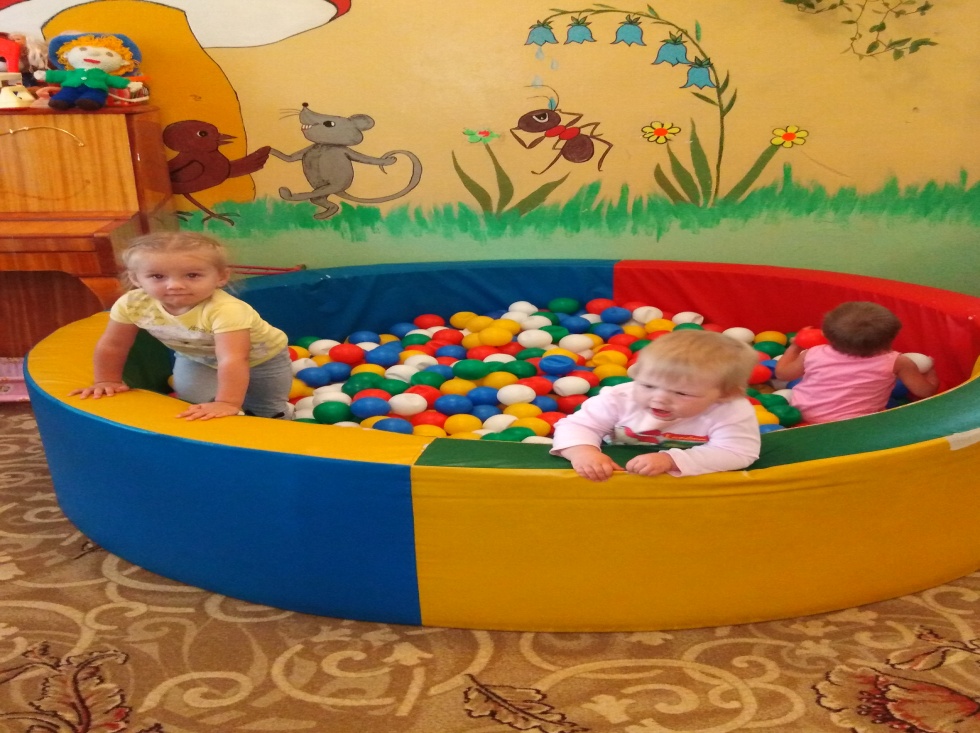 Сенсорное развитие основывается на распознавании цветов, запахов, размеров и форм. Ребенок 2-3 лет путем самообразования анализирует понятия и свойства, которые характерны для предметов и веществ: вкус, запах, размер и пр.
- Понятие о цветах и некоторых оттенках.
- Узнавание простых геометрических фигур (круг, треугольник, ромб, квадрат).
- Понимание величины, размера.
Сенсорное восприятие мира основывается на таких параметрах:
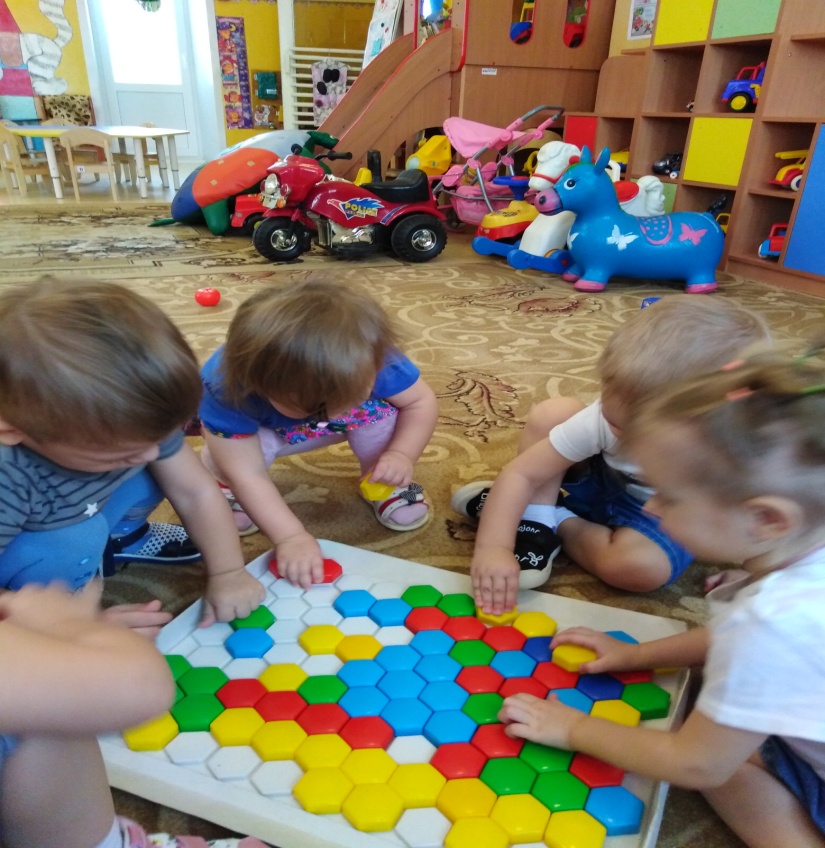 Как развивать сенсорику
Маленьким детям мы создаем условия, которые позволят им накапливать представления о форме, цвете, величине, расположении предметов. В раннем возрасте у них развивается мелкая моторика, совершенствуются движения. Малыши стараются подражать взрослым, поэтому им показываем, как держать предметы, как рисовать, работать с конструкторами, мозаикой.
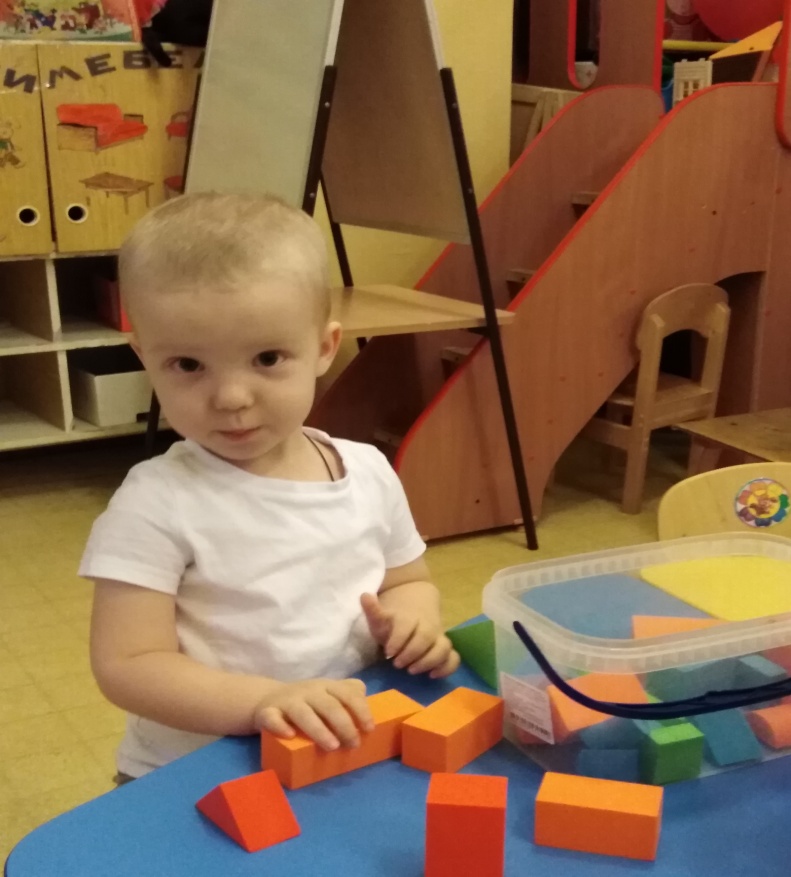 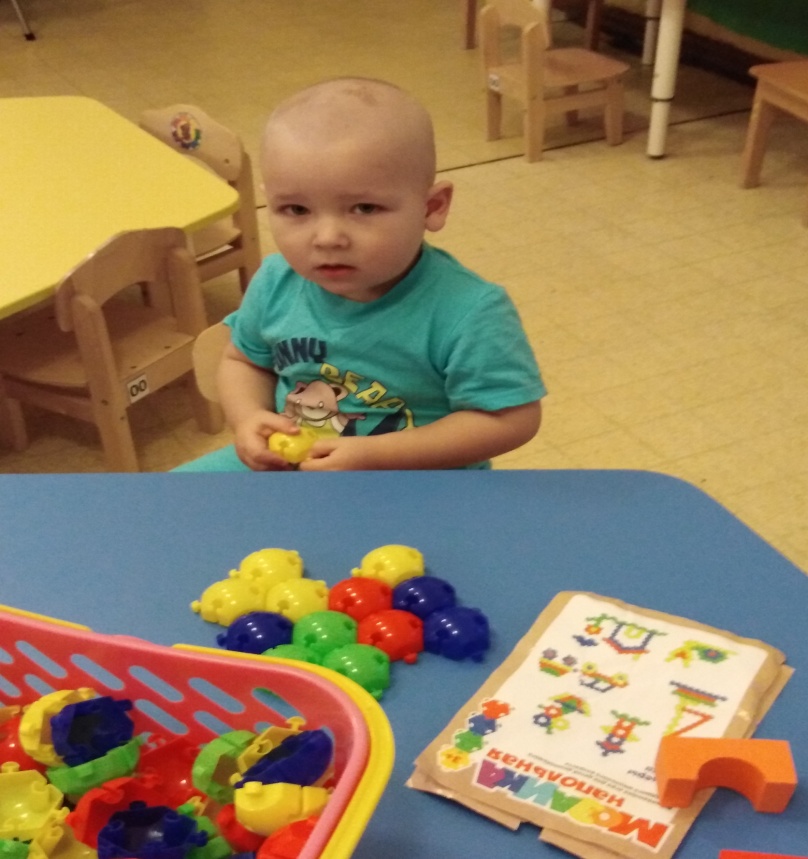 Маленьким детям создаю  условия, которые позволят им накапливать представления о форме, цвете, величине, расположении предметов.
Использую те, что побуждают детей выполнять различные действия: собирать кубики, кидать мячик, погреметь погремушку, катать машинку. Они знакомят крох с различными формами и размерами, цветами и фактурой.
Осмысление действительности начинается примерно с 2 лет. Малыши могут называть предметы и давать им характеристики. Они способны различать большие и маленькие объекты, называть их формы, определять, какие они на ощупь. С 2-3 лет можно заниматься по вырезанным картинкам.
Пособия, созданные своими руками и родителями
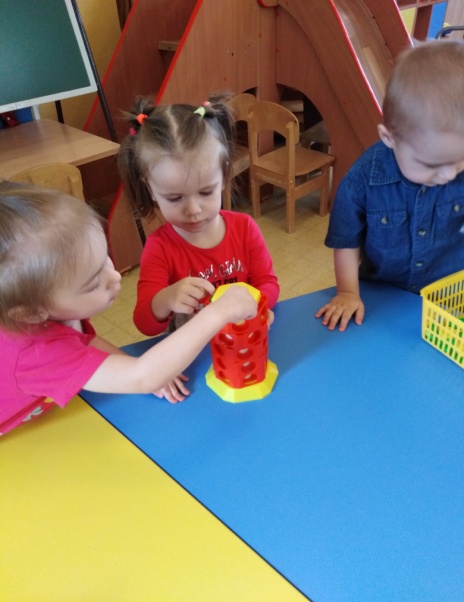 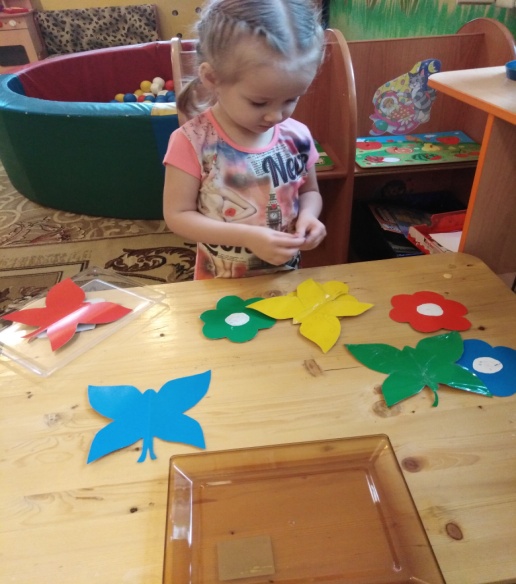 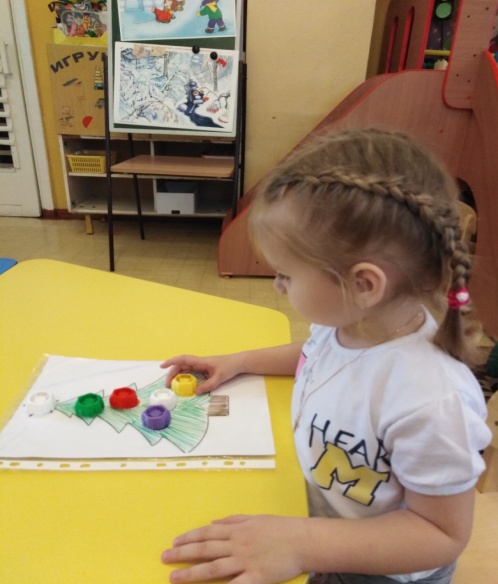 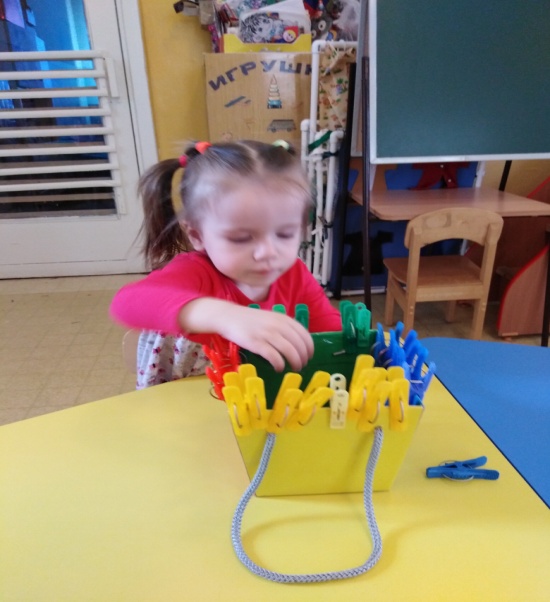 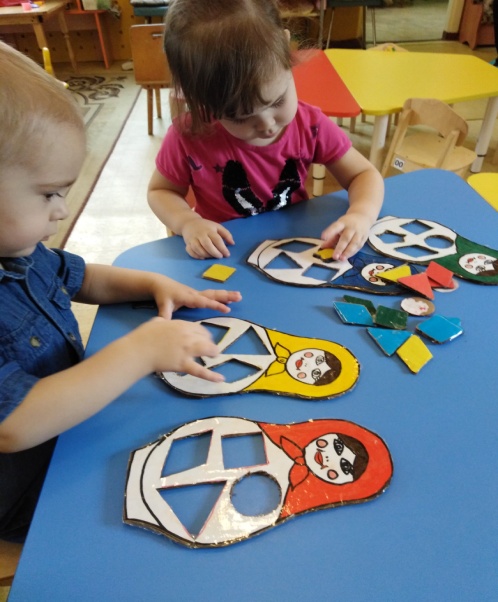 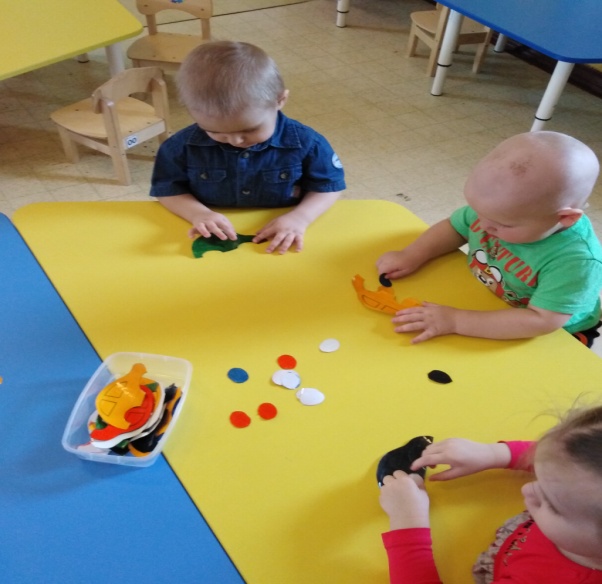 К 3 годам наши  дети в моей группе уже умеют многое:
Различают около шести цветов, знают их названия, рассортировывают предметы по этому признаку.
Разбирают их по признакам: большой, маленький, средний.
Собирают пирамидку из 5-8 колец от большого элемента к маленькому и наоборот.
Соединяют части разрезанных элементов (от 4 до 8) в картинку.
Указывают на кубик, мячик, кирпичик.
Распределяют предметы по одинаковым признакам: размеру, цвету, форме.
Активно привлекаю родителей  для создания предметно-развивающей среды в группе для сенсорного развития детей.
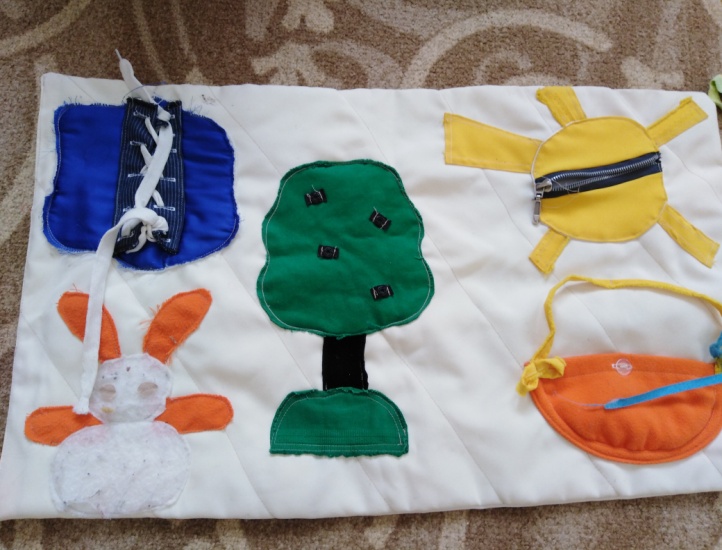 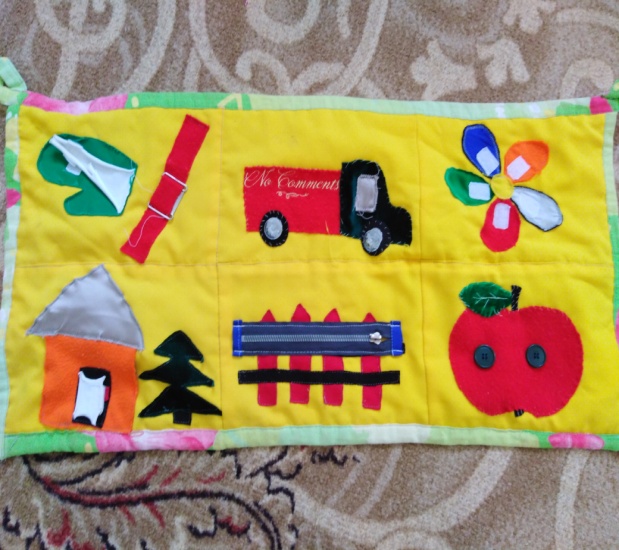 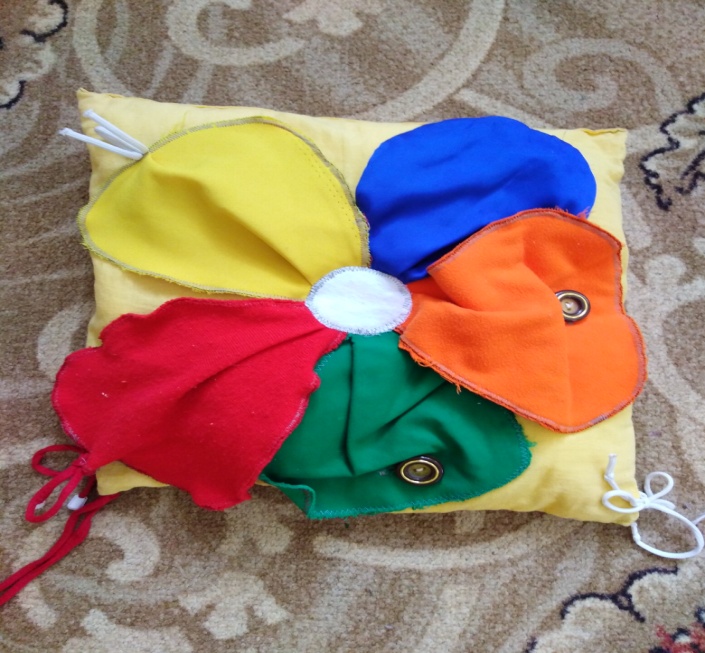 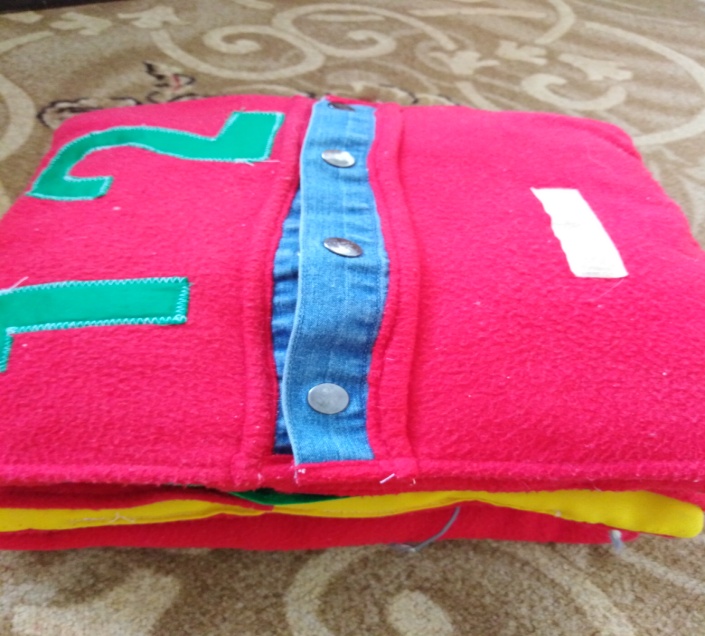 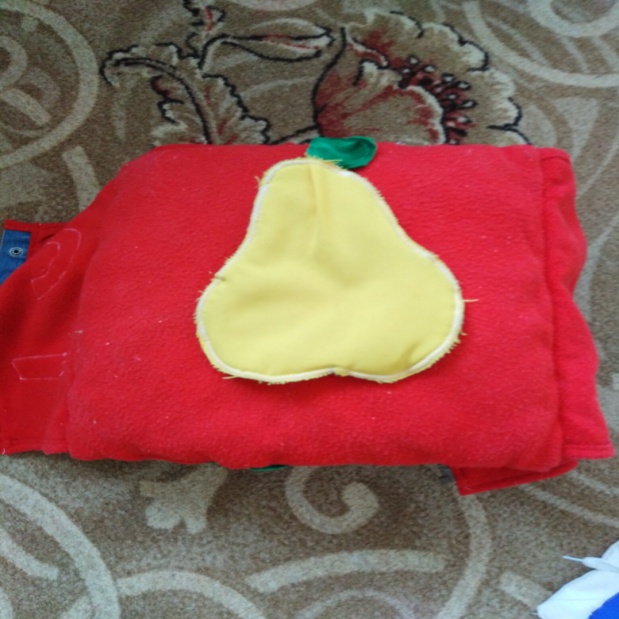 Маркеры игрового пространства
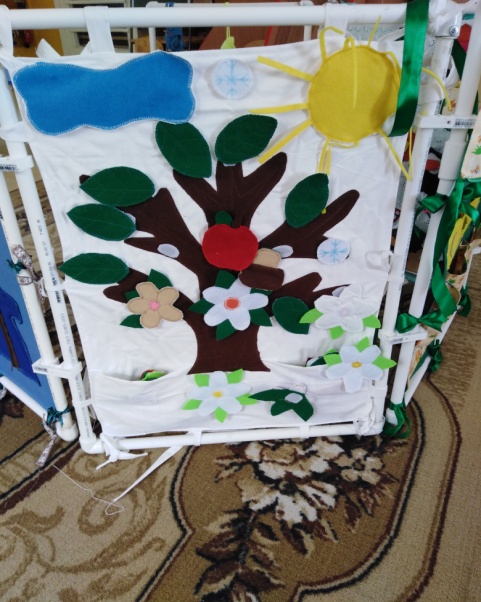 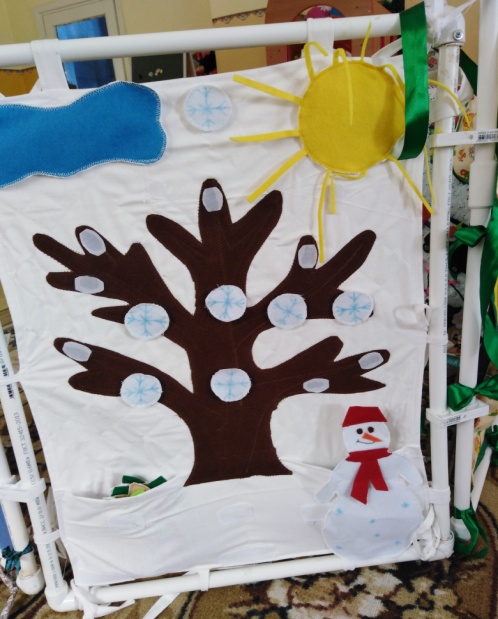 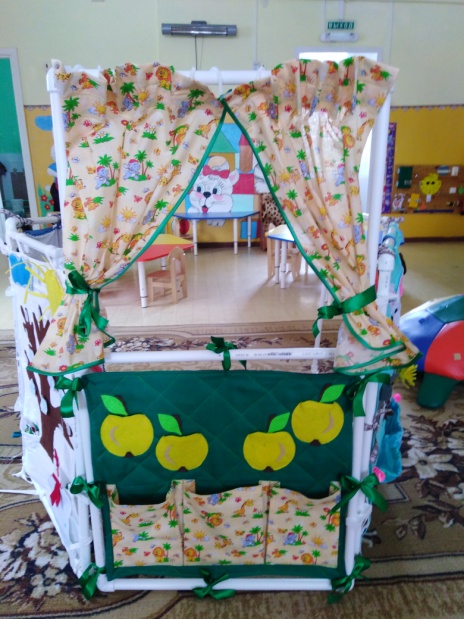 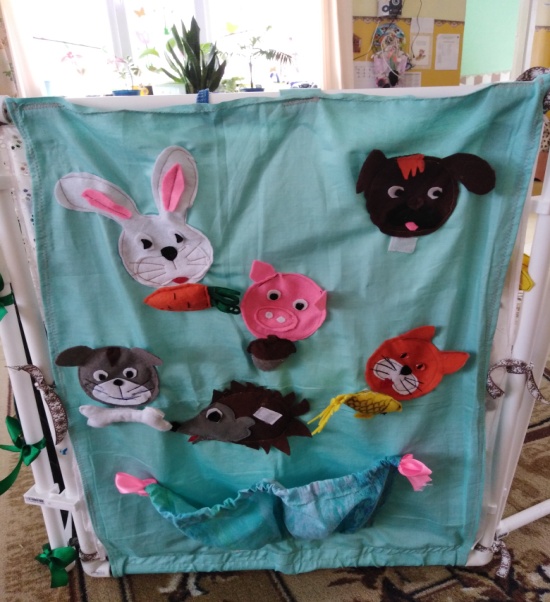 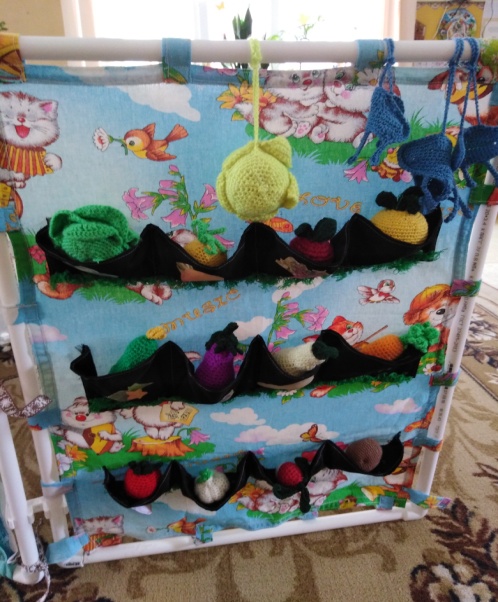 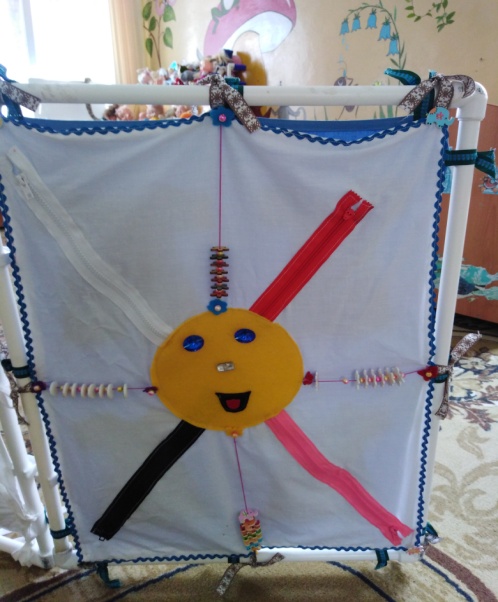 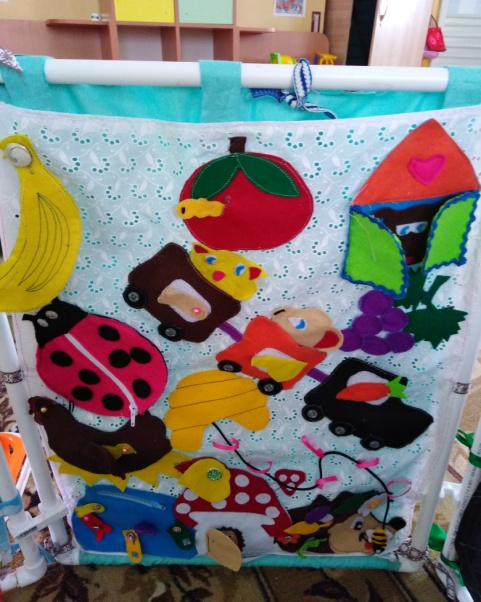 Таким образом, обогащение чувственного опыта, необходимого для полноценного восприятия окружающего мира, является главной задачей в работе с детьми раннего возраста.
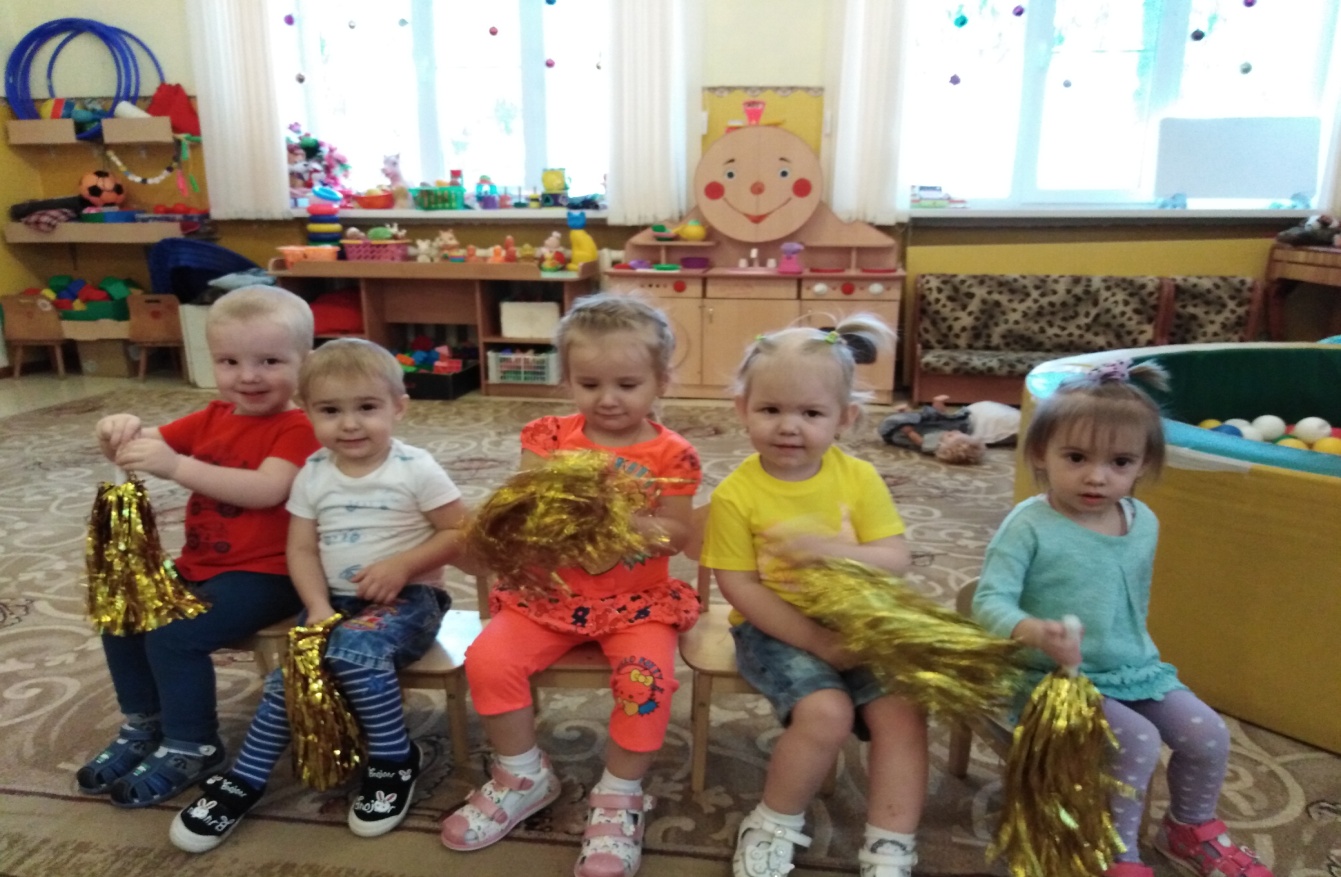 Спасибо за внимание